Washing line Sorting Game
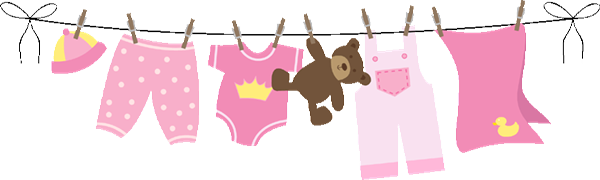 Find the Stripy Clothes
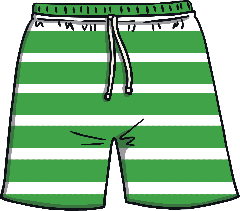 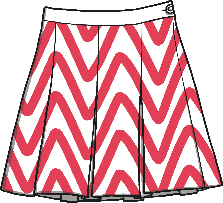 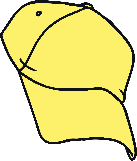 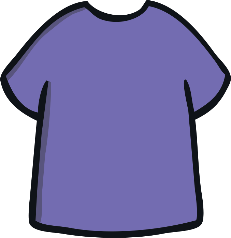 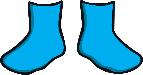 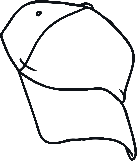 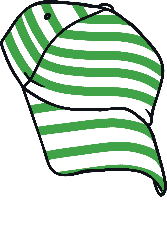 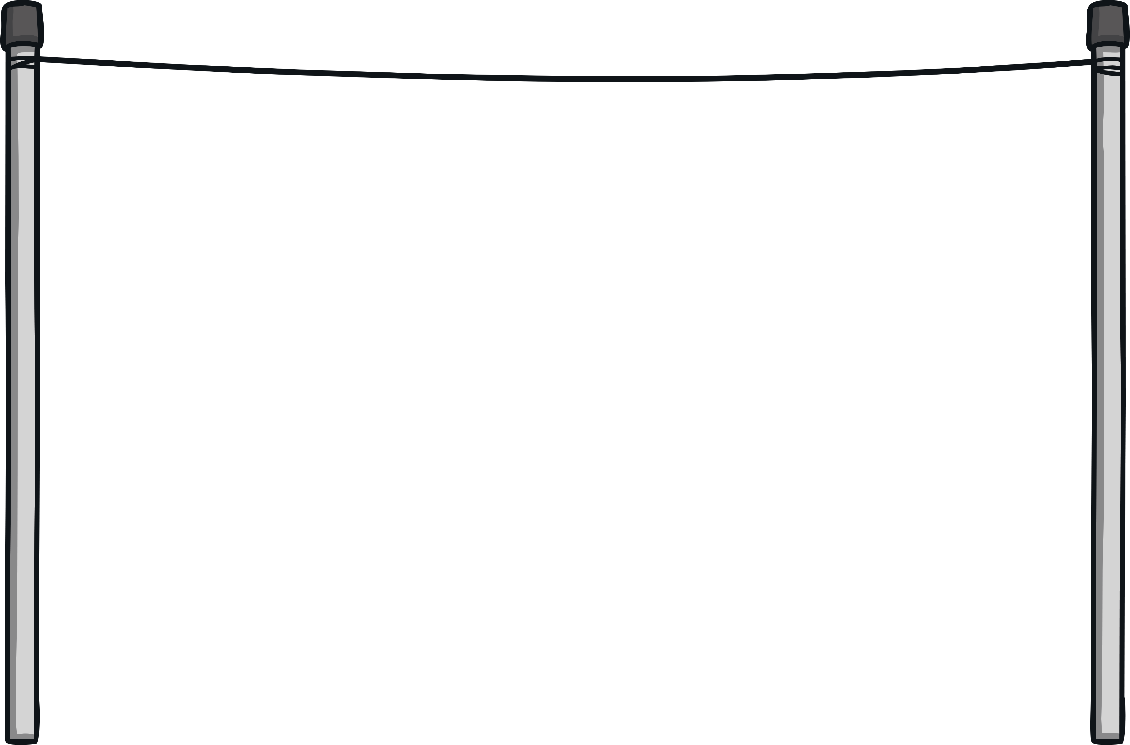 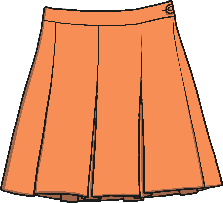 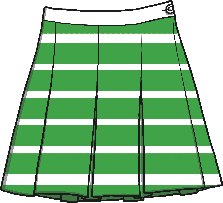 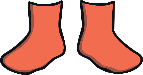 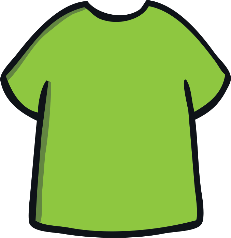 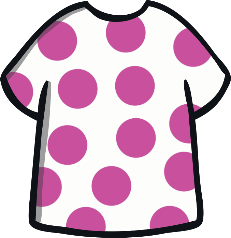 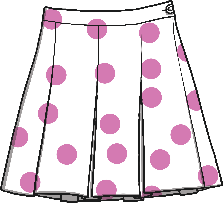 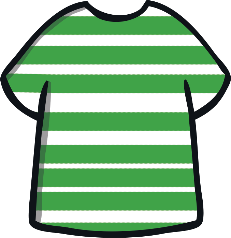 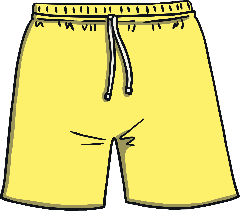 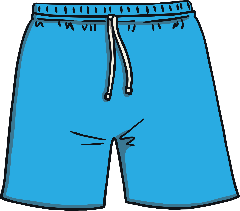 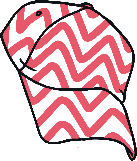 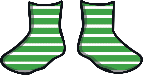 Find the Spotty Clothes
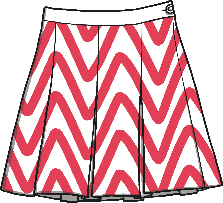 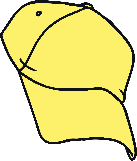 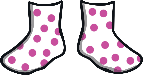 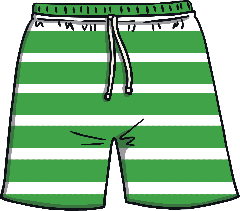 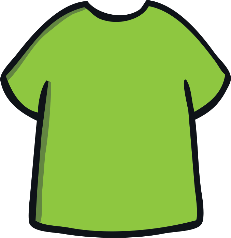 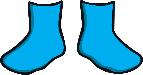 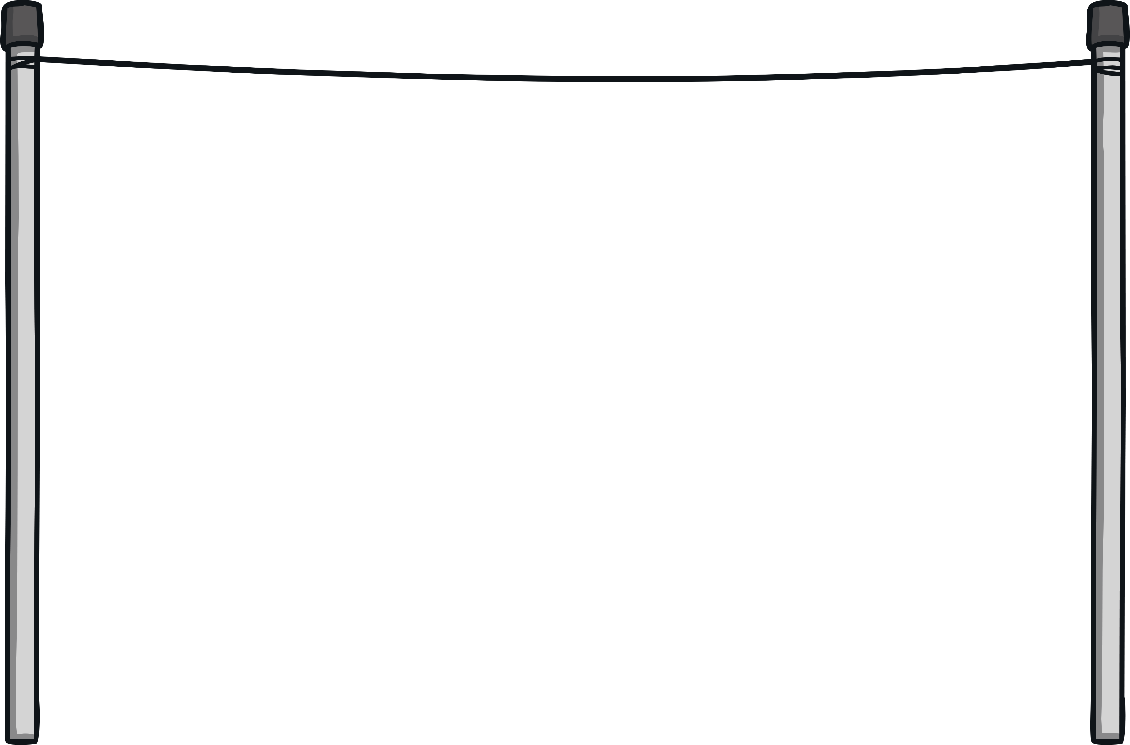 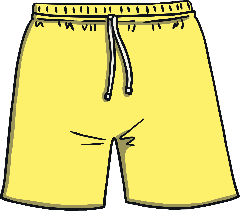 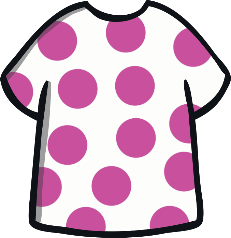 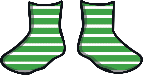 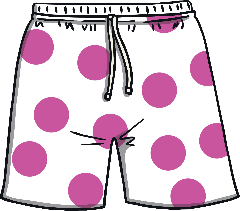 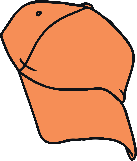 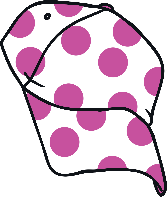 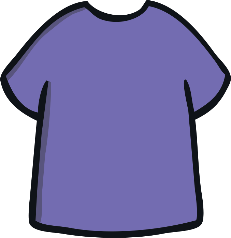 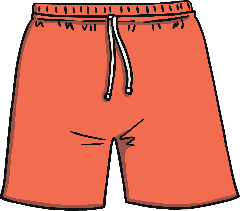 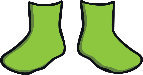 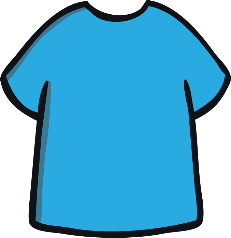 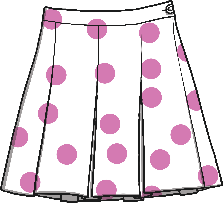 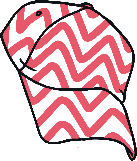 Find the Zigzag Clothes
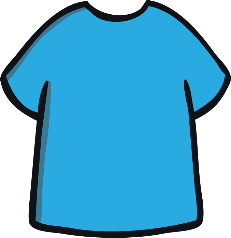 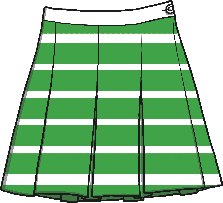 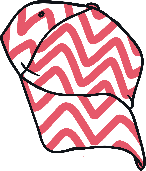 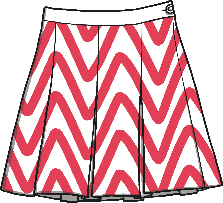 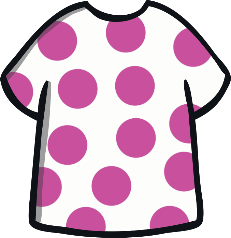 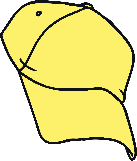 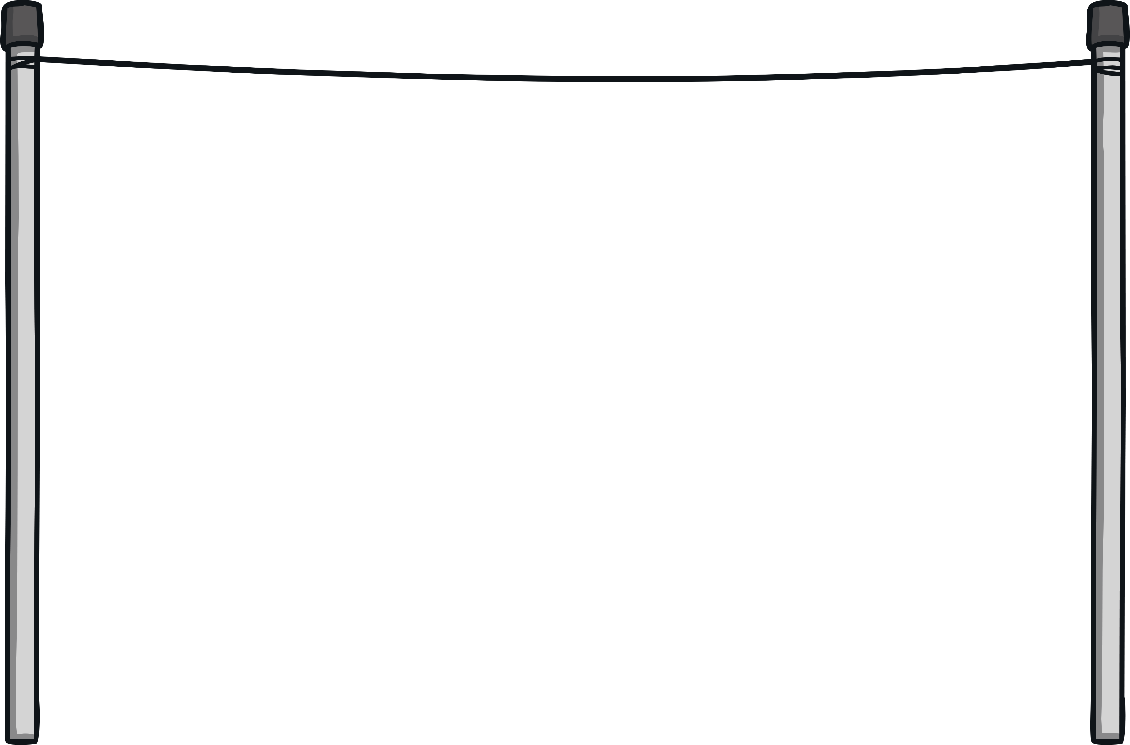 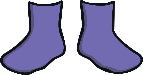 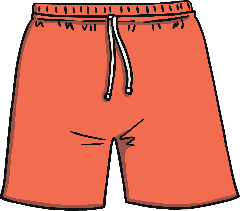 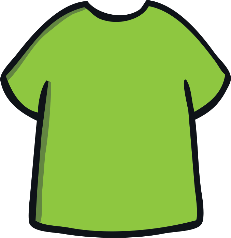 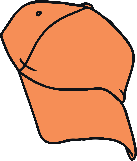 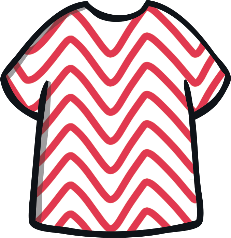 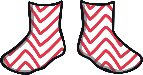 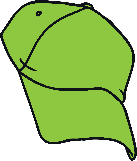 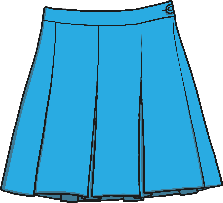 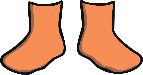 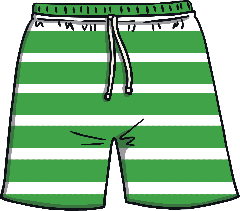 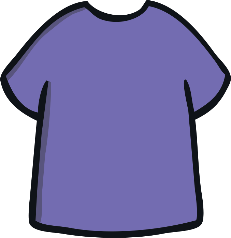 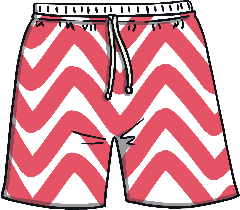 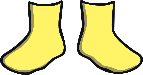 Find the Plain Clothes
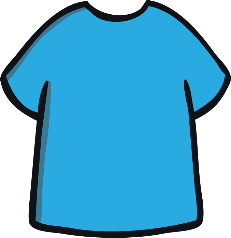 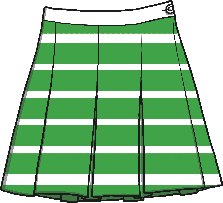 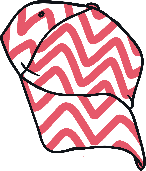 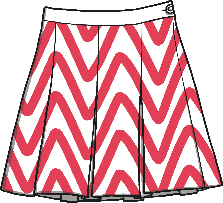 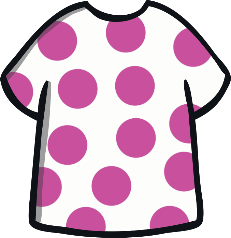 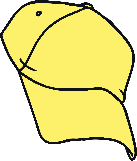 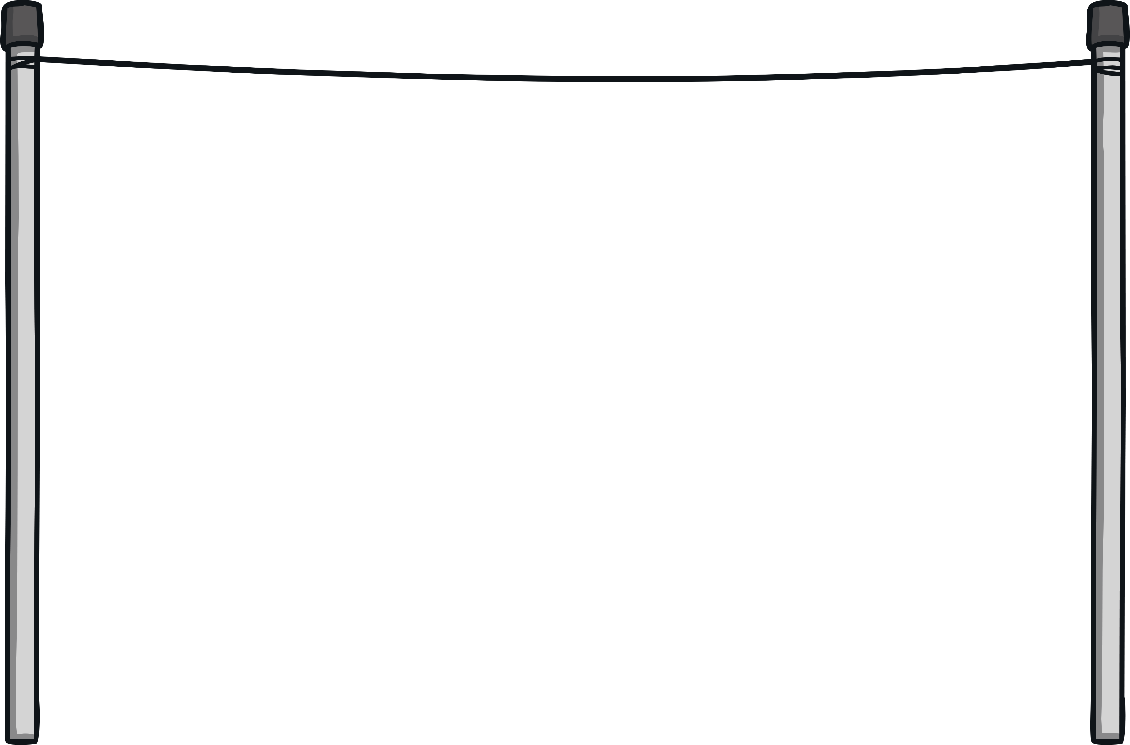 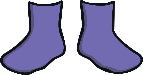 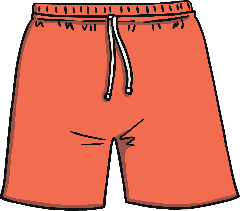 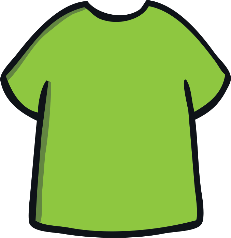 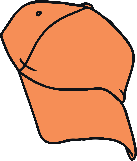 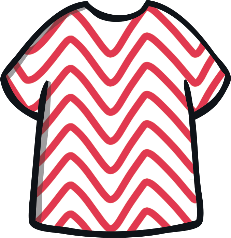 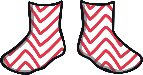 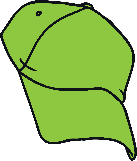 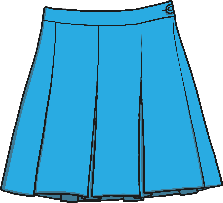 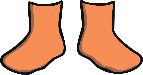 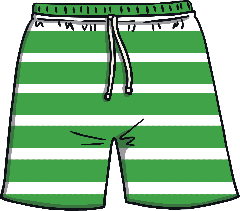 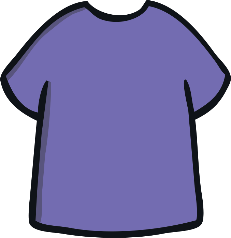 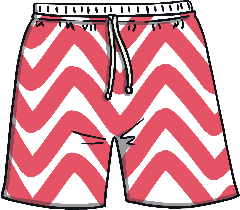 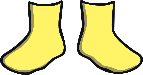